Instructions for Presenter
This slide is not part of the presentation. Please provide the information below so we can process and track your case.
First and last name of presenter:
Presenter’s phone number:
Presenter’s e-mail: 
When the PowerPoint is complete, send to projectecho@uwyo.edu
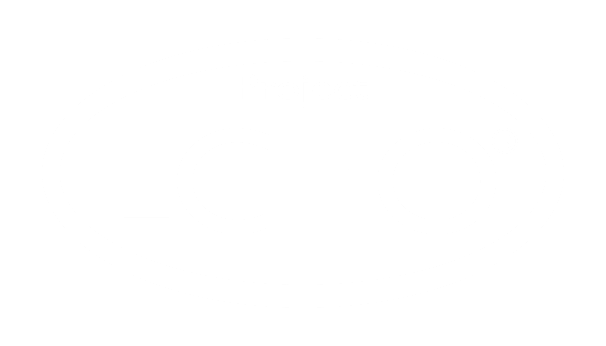 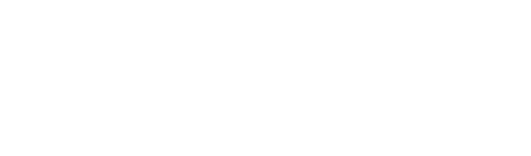 Instructions for Presenter
When we receive your case, we will assign a confidential identification number (ECHO ID) and contact you to determine a date and time for your presentation. The provided ECHO ID must be utilized when identifying this case presentation during the ECHO Session. Case presentation times may fluctuate depending on the availability of the professional development presenter. 


PLEASE NOTE: The UW ECHO case consultations do not create or otherwise establish a relationship between any of the UW ECHO experts or UW ECHO staff and any participant whose case is being presented in a UW ECHO setting.
ECHOCase Presentation
[Your name, credentials]
[Organization]
Background on Case
Suggestions for what to include are in the “notes” below this slide.
[Speaker Notes: What is your profession / field? (Ex. Case manager, counselor, peer specialist, educator, etc.)
What is the setting? (Clinical, school-based (elementary, middle, high school?), etc.)
What are two or three key background pieces about the individual or program? (Age, behavior history, disciplinary history etc.)]
Primary Area of Concern
Suggestions for what to include are in the “notes” below this slide.
[Speaker Notes: What is the primary concern you have with this individual or program? Why is this behavior a concern? 
(For example, frequent temper tantrums, continued drug use, noncompliance with medications, etc.) Include details if you are comfortable.]
Goals and Barriers
Goals:
 
 

Barriers:
[Speaker Notes: Does the individual or program have a goal that has not yet been met? (For example, “Reduce tantrums during transition times from 5 times to 3 times a week.” “Increase medication compliance in the next 3 months.”
Describe the contributing factors that may have kept the individual or program from progressing to the desired level.
For individual cases, what are common triggers, stressors, and/or factors related to the primary issue?]
Additional Information
Suggestions for what to include are in the “notes” below this slide.
[Speaker Notes: Any additional information you wish to share. For example, are there approaches that you’ve already tried that did not work as desired?]
Community Discussion
Suggestions for strategies, interventions, or approaches.
Outcome
This space is for those cases that have already had a successful conclusion or outcome. Leave blank if you intend to utilize the suggestions given and follow-up at a later date.
[Speaker Notes: Include strategies and interventions you used, how the client or program responded, and any ongoing treatment, maintenance, or goals for the future.]